DOR Update
TBI Subcommittee MeetingsApril 11, 2024
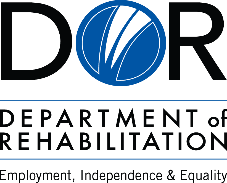 Updates
DOR Update
Staffing
TBI State Partnership Program Grant 
Home and Community Based Services (HCBS) Contracts
TBI State-Funded Grants
Public Health Workforce Service Contracts
Reporting
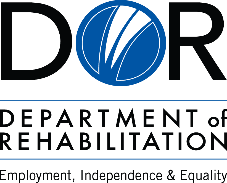 DOR Update
After 60 years, the Department of Rehabilitation is changing its name! ​
DOR is seeking a new name to better represent the communities we serve and the services we offer. The new name will be designed to resonate with the diverse spectrum of disability, culture, perspectives, and lived experiences within the disability community, as well as with employers across different sectors and educators within the K-12 and higher education institutions. ​
The DOR is hosting an informational webinar to solicit feedback on our new name. ​Stakeholders can attend
Thursday, April 11 from noon to 1 p.m.
Staffing
DOR TBI Program Staffing
Tanya Thee, Associate Governmental Program Analyst
Matt Berube, Associate Governmental Program Analyst
Michelle Davis, Retired Annuitant 
Maria Gonzales, Office Technician
Regina Cademarti, Chief, Independent Living and Assistive Technology Section
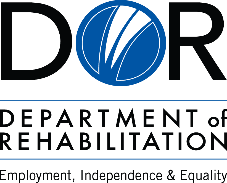 TBI State Partnership Program (SPP) Federal Grant – Part I
Background
Expands the work of the TBI Advisory Board, Committees, and Program staff. The goal is to improve the delivery and quality of person-centered services available to TBI survivors, their families, and caregivers by fostering partnerships, providing public education about TBI, and informing culturally competent policies statewide.
Funder Administration for Community Living 
Time Period
August 1, 2021 – July 31, 2026 
Amount
$200,178 per year or $1,000,890 for five years
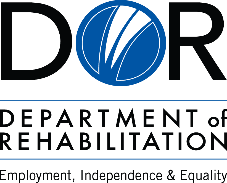 TBI State Partnership Program (SPP) Federal Grant – Part II
Reporting – Biannual Narrative Report 
August 1 – January 31: Due February 29, 2024 - Submitted
February 1 – July 31: Due August 30, 2024 

Total $138,884 unobligated funds​ that can be used for TBI State Partnership Program Activities 
8/1/2021-7/31/2022: $68,926 unobligated balance ​
8/1/2022-7/31/2023: $69,958 unobligated balance
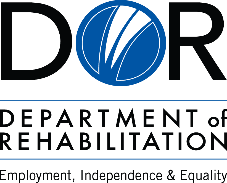 TBI Providers
HCBS Contracts – Part I
Background
Through funding from the American Rescue Plan Act and Department of Health Care Services, DOR expanded its TBI program to serve unserved and underserved populations through a network of services and supports for individuals with TBI, their families, and caregivers through June 2024. 
Contract Award Amount
DOR received 4.6 million dollars in funding – contract amount varied for all programs. Range from $174,050 - $625,000
Time Period
 April 1, 2022 to June 30, 2024
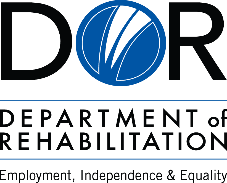 HCBS Contracts – Part II
Update 
TBI Staff continue to meet monthly with the HCBS providers to connect and discuss invoicing, reporting, and/or contract amendments to ensure funds can be spent. 
Invoicing Update
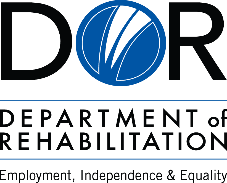 HCBS Contracts – Part III
Update
Currently HCBS contracts for services ends June 30, 2024 for most providers
DOR will consider extending the contract period through September 30th, 2024 on a case-by-case basis and dependent on the program’s history of timely invoicing, reporting, expenditure of funds, and availability of funding
DOR is preparing amendment packages for programs interested in amending their contract. 
Currently all programs are expecting to spend their total contract amount.
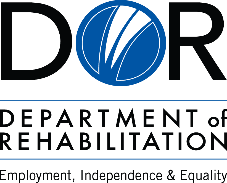 TBI State-Funded Grants – Part I
Background
State General Fund used to sustain network of six community service provider. 
TBI sites provide supportive living, community reintegration, vocational supportive services, information and referral and public and professional education to individuals with TBI. 
Time Period
April 1, 2022 – June 30, 2024
Grant Award Amount
$437,500 total
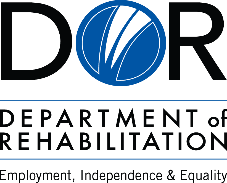 TBI State-Funded Grants – Part II
Update
DOR released a Request for Application (RFA) for grants effective October 1, 2024 through June 30, 2027.
Funding for up to 12 TBI program sites for $300,000 per year. 
Bidders Conference: Tues. April 23 at 11:00 am
Application Due Date: Mon. May 6, 2024 by 3:00 pm
Website: https://www.dor.ca.gov/Home/ContractGrantSolicitations
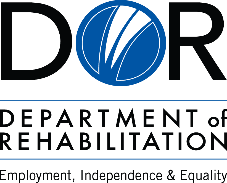 TBI State-Funded Grants – Part III
Amendments
Time period will be extended for a 3-month period (July 2024 – September 2024) to allow for the RFA award process. 
DOR will send grant packets to the 6 state-funded grant providers for a three-month extension at $43,750.
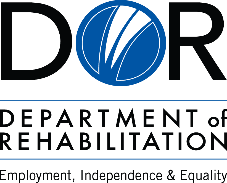 Public Health Workforce Service Contracts – Part I
Background:
In accordance with the Expanding the Public Health Workforce (EPHW) Spending Plan funding and the American Rescue Plan Act of 2021, (ARPA) the DOR distributed funding to four TBI service grantees via service contracts. 
Funding provides work experience including peer support to individuals with TBI. 
Time Period
July 1, 2023 – September 30, 2024
Award Amount
$18,337.00 each. One time funding
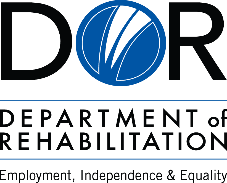 Public Health Workforce Service Contracts – Part II
Update
Service Contracts are executed
Reporting is required
July 1, 2023 to March 31, 2024
April 1, 2024 to September 30, 2024
Link will be sent through Survey Monkey
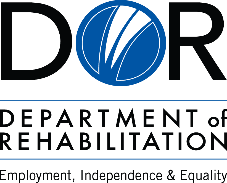 Reporting – Part I
CATBI Packets 
Background: This is data on the consumer and their progress completed at intake, six months, 12 months, 18 months, and annually afterwards. This is completed by the CATBI sites and emailed to the DOR. 
Update
Uploaded data packets and sent access information to St. Jude
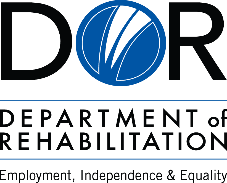 Reporting – Part II
Quarterly Reporting
Background: This is data from the service sites and their progress quarterly progress for their service goals. The data is submitted through Survey Monkey to the DOR. DOR collects the data, compares responses to previous quarters, and compiles reviews the data.
Update
Providers reported data for the following quarters
Quarter 1 (July 2023 – September 2023) 
Quarter 2 (October 2023 – December 2023)
DOR will request Quarter 3 (January 2024 – March 2024)
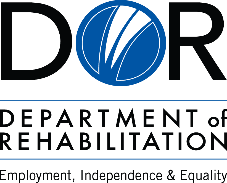